Болезнена сексуалност (Егон Шиеле)
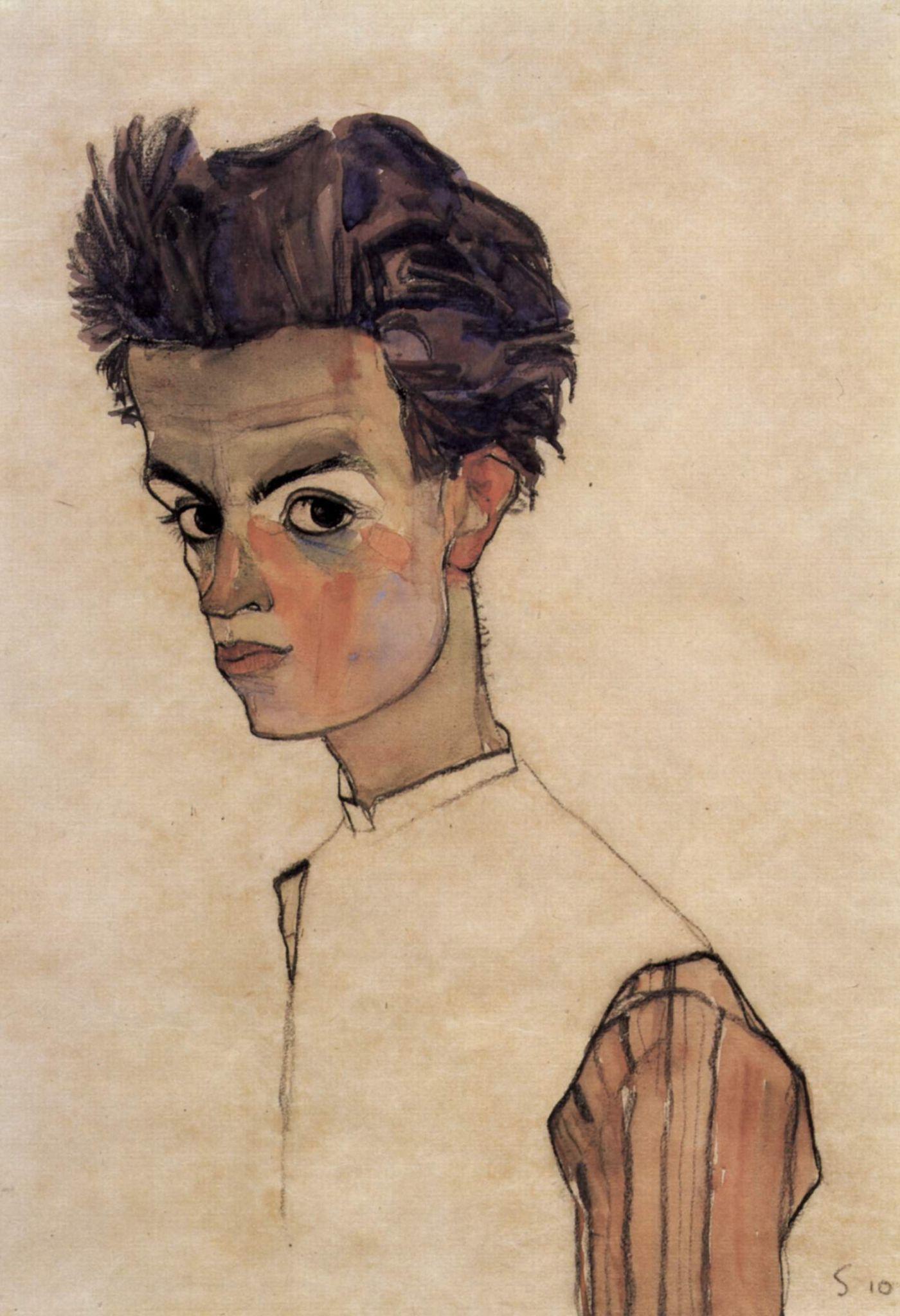 Мария Тотевска, 39987, 7 група
Основни моменти от живота
Ранни години
Семейната среда на Шиле не била особено обнадеждаваща за един прохождащ художник. Адолф Шиле, бащата на художника, бил началник на гарата в малкото градче Тулн и се е очаквал първородният му син да го последва в железопътната служба. Манията на малкия Егон да рисува влакове и Адолф да се надявал, че синът му може да стане инженер. Едва на 11 г. Шиле е изпратен  да посещава реална гимназия в град Кремс. Самотата на момчето и общата липса на интерес към учебните предмети обаче го превръщат в слаб ученик. Когато Егон е на четиринадесет, той изостава с няколко години от съучениците си и повечето от тях са с две или три години по-малки.
През 1904 г. баща му умира от сифилис, с който се е заразил по време на брака си. Мари Шиле, останалата вдовица, е принудена да се обърне за помощ към към своя зет, Леопольд Чихачев, който става съвместен настойник на двете невръстни деца, Егон и по-малката му сестра Гертруд. Мари е насърчена от всички свои роднини да смята артистичните амбиции на Егон за крайно непрактични. Към края пролетния семестър през 1906 г. Егон прекъсва своето обучение, тъй като не се справя. учителят му учтиво му предложи да напусне. Шиле кандидатства във Виенската академия за изящни изкуства и бива приет.
Виенска академия на изящните изкуства
Шиле е брилянтен чертожник и успява да изпълнява за минути задачи, на които съучениците му робуват с часове. Въпреки това неговият професор никога не му  давал оценка по-висока от „задоволителна“ за тези усилия.
Влиянието на Густав Климт става очевидно в работата на по-младия художник през 1908 г. след голямата изложба „Kunstschau“, която включва стая, пълна с картини на Климт. До 1909 г. Шиле се разхожда из Виена, наричайки себе си „Сребърния Климт“ и, в грубо нарушение на правилата на Академията, приема покани да излага във втори „Kunstschau“ и в търговска галерия. Декларирайки своето противопоставяне на строгите правила на Академията в официално протестно писмо, Шиле и група съученици с подобно мислене, самозваната Neukunstgruppe, се оттеглят от училището през пролетта на 1909 г.
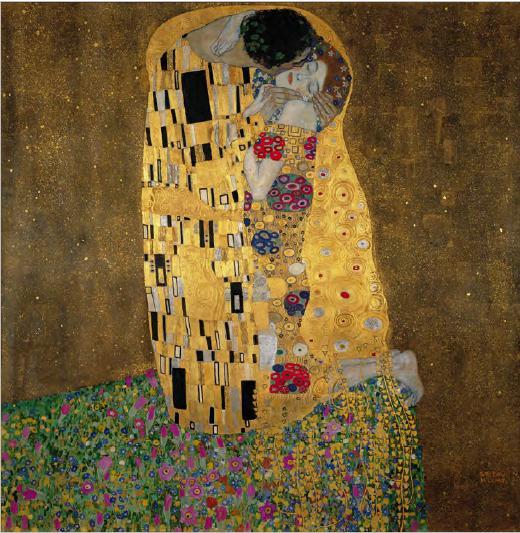 Животът в Крумау
Шиле бяга от Виена към края на 1910 г. Крумау в Чешка Бохемия, чиито рушащи се стени му напомнят за безполезността на човешките усилия, го привлича. Първоначално художникът е безумно щастлив, приемайки смаяните погледи на селяните като знак на хваление. Но селяните едва ли са били впечатлени от начина на обличане на Шиле или от неговия нетрадиционен начин на живот. През август 1911 г., след като гол модел е видян да позира на открито, той е принуден да напусне града.
Художникът  в много отношения все още мисли и действа като дете и е привлекателна фигура за децата, които кани в студиото си да позират. Те редовно посещавали студиото след училище. Едно от момичетата, Татяна Жоржет Анна фон Мосиг, решила да избяга от дома си и потърсила убежище при Егон. Той се съгласява да заведе момичето при баба си във Виена на следващия ден, но когато пристигат в града, Татяна се плаши и иска да се върне у дома. Баща повдига обвинения за отвличане и изнасилване срещу Шиле.
Шиле прекарва месец в затвора и това е повратна точка в живота му. След това той е принуден да се примири с изискванията, които обществото поставя към художника.
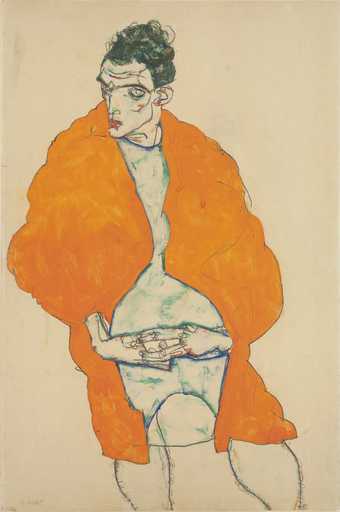 Личният път на Шиле в зряла възраст е съпътстван от промени в неговия артистичен подход. Изкуството му става по-малко мъчително и интроспективно. Броят на автопортретите намалява. Женското голо тяло винаги е заемало видно място в творчеството на Шиле.
По-големият хуманизъм в по-късните работи на Шиле е обусловен не само от новооткритата му зрялост, но по-конкретно от брака му и от опита му като войник в австро-унгарската армия по време на Първата световна война. 
Войната, разбира се, напълно прекъсва професионалния живот на Шиле.
Интересувайки се особено от психичните заболявания, Шиле посещава психиатрични болници, за да прави скици на болните. Очарован от телесните деформации, той намира вдъхновение в този отвратителен свят.
 Можем да забележим силен страбизъм в очите, който подчертава лудостта в това произведение на изкуството. Несигурното изражение на лицето, разчупените форми и деформации на тялото, цветовете. Всички тези елементи предизвикват у зрителя много тревожни емоции. Шиле се опитва да представи разстройство на личността, психично заболяване чрез физическо изкривяване. Чрез своите автопортрети художникът успява да постигне интроспекция и самоанализ на ума и емоциите си.
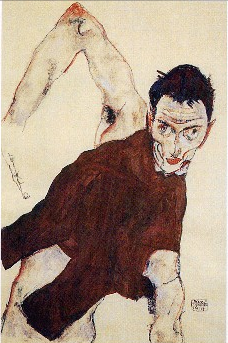 The Sun’s mass compared to Earth’s
Distance between Earth and the Moon
1900 г във Виена психиатри, практикуващи визуални изкуства и пациенти се срещат и ангажират един с друг, често целенасочено търсейки се един друг.

Шиле е замесен в това чрез приятелството си с Адолф Кронфелд, лекар, който събира неговите произведения, и Ервин Осен, друг художник, който споделя интереса на Кронфелд към "патологично изразяване". През 1913 г., когато двамата мъже  подготвят изображения, които д-р Кронфелд представя за патологията, изразявана в портрети -  илюстрира  аргументите си, изтъквани от психиатри в цяла Европа, че болестите се разпознават в главата, лицето и тялото на пациента, техните изражения, жестове и пози. Това е периодът, в който Зигмунд Фройд, най-известният човек във Виена, развива практиката на психоанализата, но основната психиатрия в модерния период предпочита да се занимава със сигурността на тялото, а не с неяснотите на ума; това предпочитание се хареса на художници, ангажирани с фигурацията.
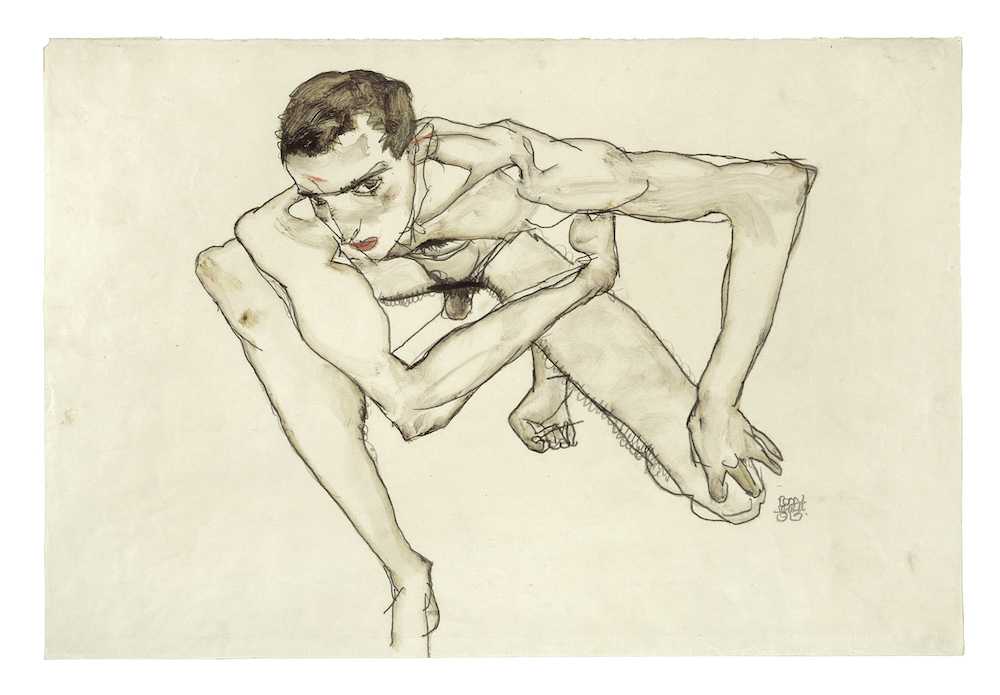 Една от най-забележителните травми на Шиле е тежката му връзка с майка му. В различните писма и мемоари на Шиле той  изобличава как майка му е била „най-малкото разбиране за мен... нито много любов“. Загубата на майчина връзка е ясно показана на неговите автопортрети, озаглавени „Мъртва майка“ и „Мъртва майка II“, където Шиле рисува себе си като бебе в утробата на мъртвата си майка.
Шиле не успя да разбере как майка му не го подкрепя да преследва стремежите си в изкуството, като по този начин създава дистанция поради „липса на разбиране и любов“. На двадесет години той поиска разрешение да нарисува някои пациенти в родилна клиника, където направи редица рисунки на бременни жени и бебета, живи и мъртви.
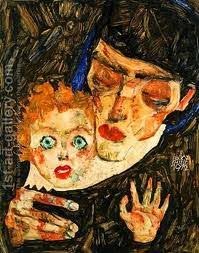 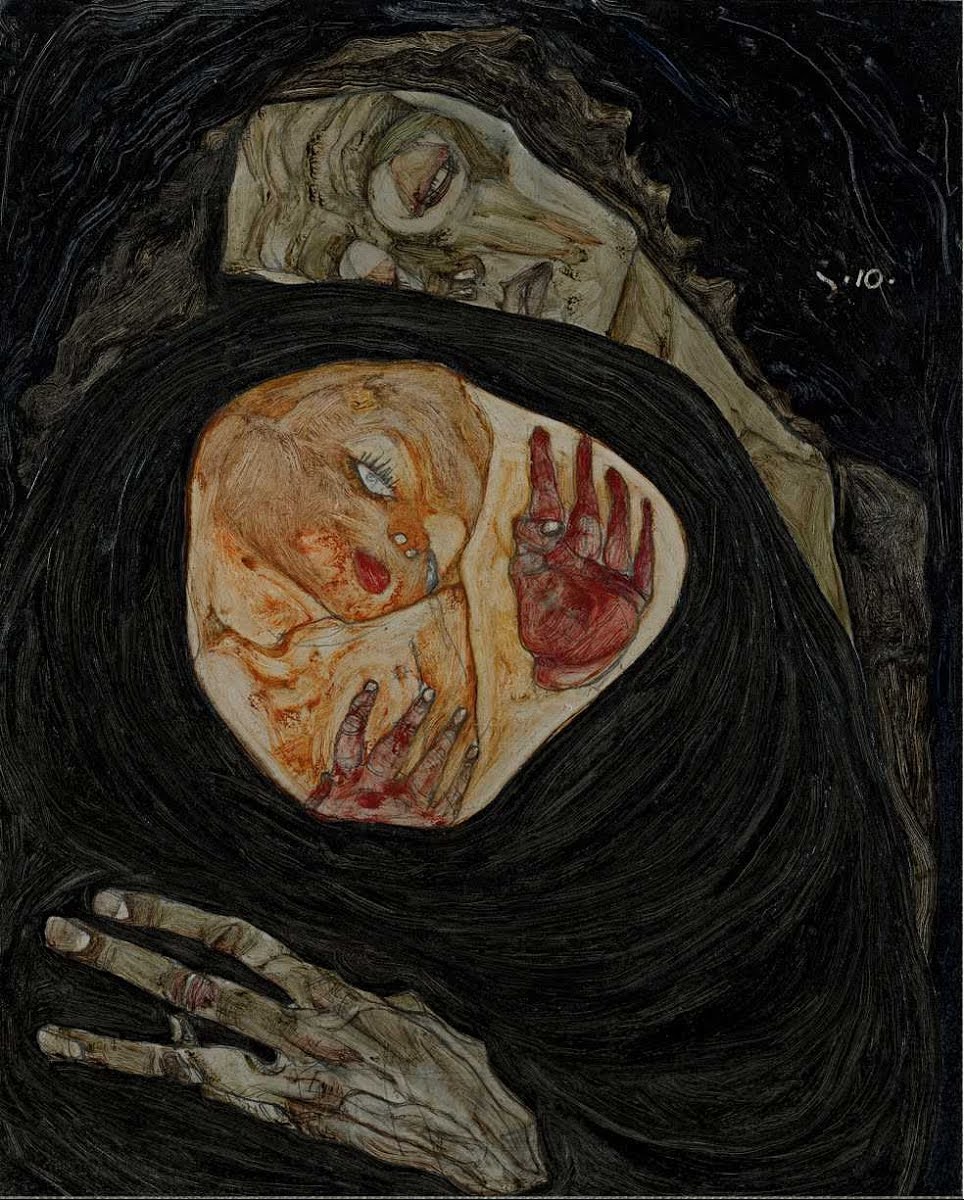 Любовни афери
През 1911 г. Шиле среща Валбурга Нойзил във Виена, която нарича Уоли. Тя е служила като модел за много картини на Шиле. Те се местят в малки градове няколко пъти, тъй като начинът на живот на Шиле е осъждан от жителите на Виена, знаейки факта, че Шиле наема местни непълнолетни момичета да бъдат голи модели на неговите картини.
Шиле иска се ожени за Едит, уравновесена жена от средната класа, за разлика от Уоли, която е от беден произход и е работила като проститутка. След успеха си през 1913, той намира за важно да поддържа репутацията си. През 1915 г. Шиле се жени за Едит, но алчно възнамерява да запази съществуващата си връзка с Уоли. 
През 1918 г. Испанският грип връхлита и поваля Виена. Густав Климт почива през февруари 1918 г. Опустошеният Шиле рисува Климт на смъртния му одър. Той оцелява през първата половина на годината с бременната си съпруга -  Die Familie (Семейството). 
В последното си писмо до майка си Шиле изразява загрижеността си за живота си и за бременната си съпруга, която умира от грип.
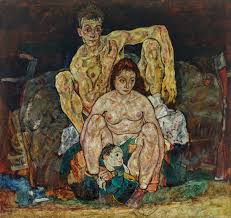 Егон Шиле и дистония
Егон Шиле е известен със своите смущаващи картини на болезнена сексуалност. Той също така прави голям брой автопортрети, изразяващи най-дълбоките му неврози. Това, че Шиле изобразява тялото си в изкривена, сгърчена поза, подобна на дистония, повдига въпроси относно възможността той да страда от дистония.  Концепцията на Шиле за изкривени, на моменти странни пози на тялото отразява комбинацията от формалния експресионистичен стил на показване на екстровертни емоции и психически конфликти с нововъзникващото възприемане на снимки на пациенти с двигателни разстройства в арт сцената и интелектуалните среди на Виена.
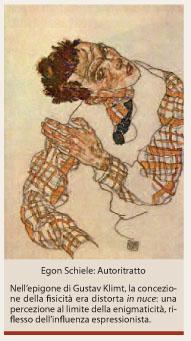 Дистонията представлява синдром на продължителна мускулна контракция, водеща до поява на усукващи и повтарящи се движения или заемане на абнормни пози на тялото.
Симптоми:
Внезапна и понякога много висока температура.
Суха кашлица.
Главоболие и болки в тялото.
Възпалено гърло.
Втрисане.
Хрема.
Загуба на апетит.
Силна умора (отпадналост).
Испанският грип е причинен от вирус H1N1, който има птичи произход. Испанският грип е пандемия - нов грипен вирус А, който се разпространява лесно и заразява хората по целия свят по време на Първата световна война. 
От 1918 до 1919 г. испанският грип е заразил около 500 милиона души по света. Това възлиза на около 33% от световното население по това време. От тях 50 милиона умират.
Усложнения: пневмония и други респираторни заболявания
Venus has a beautiful name and is the second planet from the Sun
Despite being red, Mars is actually a cold place. It’s full of iron oxide dust
Mercury is the closest planet to the Sun and the smallest one in the Solar System
ALBERTINA Museum Wien
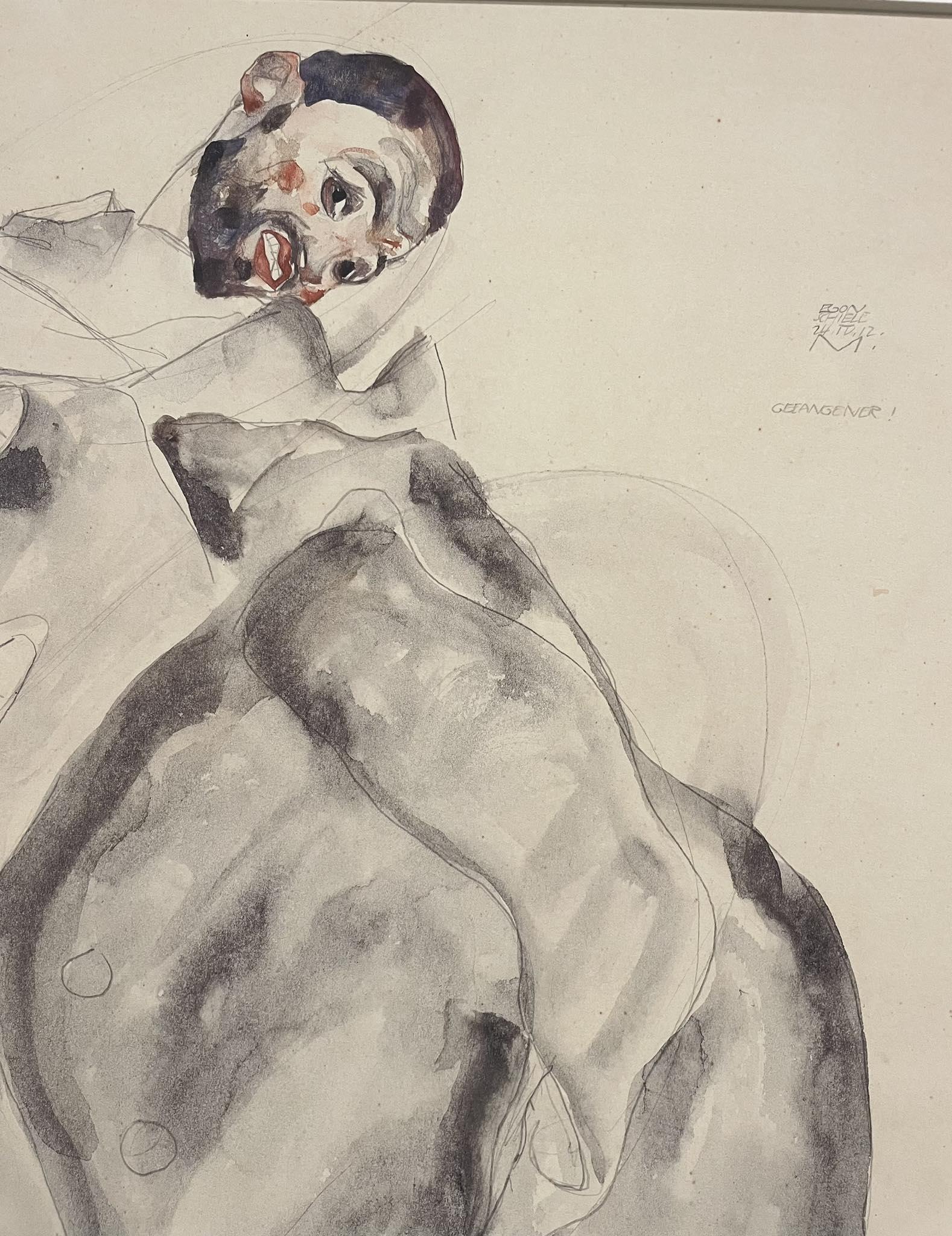 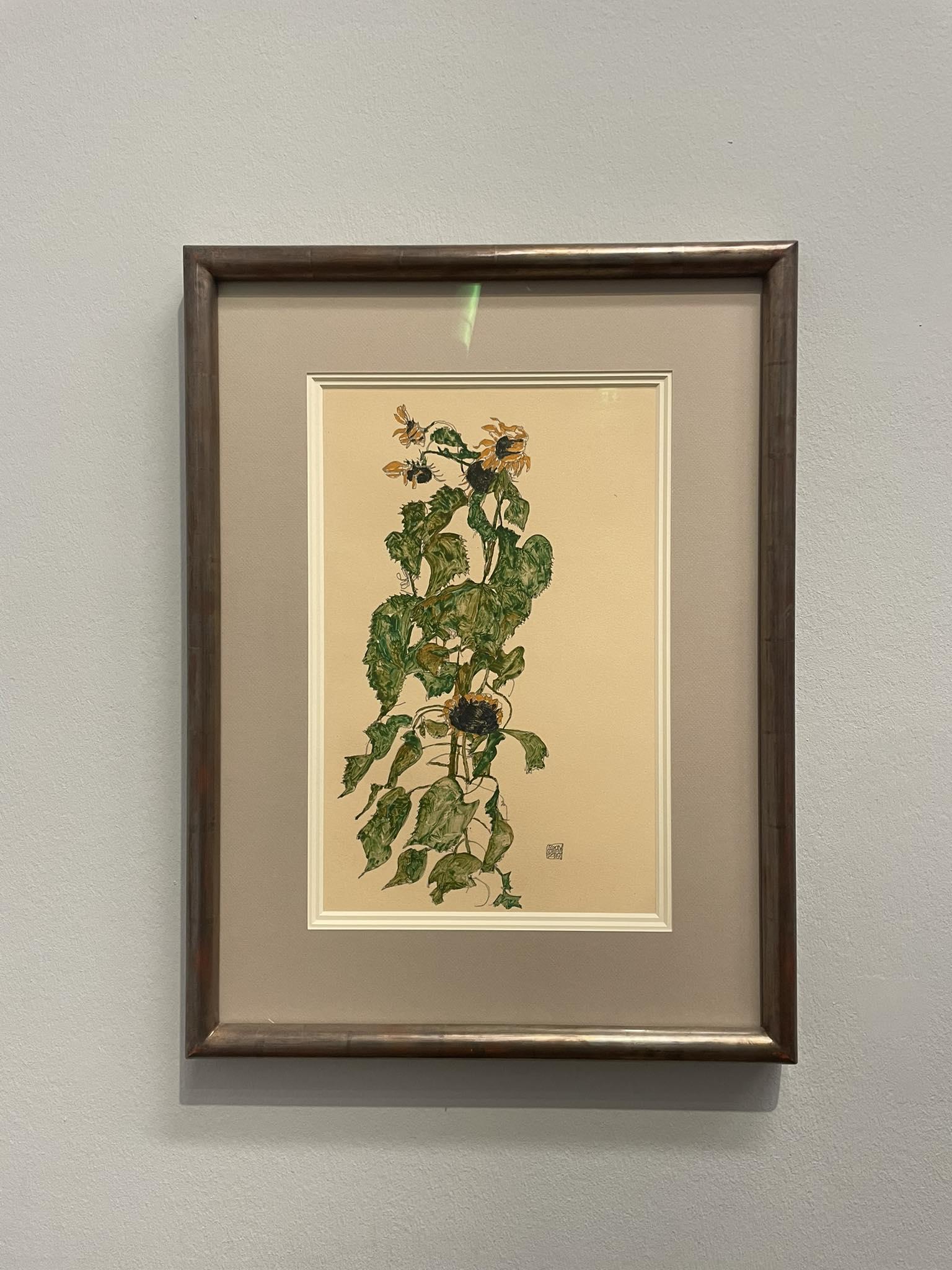 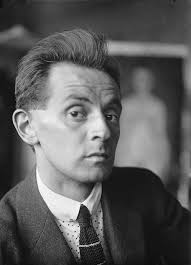 Благодаря за вниманието!
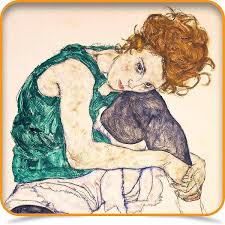 Източници:
https://www.egon-schiele.com/ 
https://blog.artsper.com/en/a-closer-look/mentall-illness-representation-ar
https://emilianakartika.medium.com
https://www.museothyssen.org/en/collection/artists/schiele-egon/self-portrait
https://www.thelancet.com/journals/lanpsy/article/
https://www.tate.org.uk/tate-etc/issue-43-summer-2018/egon-schiele-crazier-than-i-look-gemma-blackshaw